代 禱
Intercessions
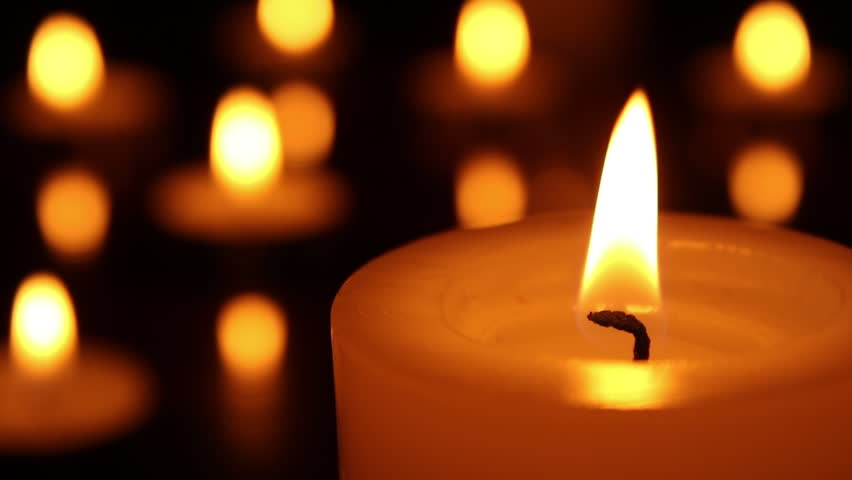 北歐華人基督教會 奧斯陸堂
1. 感恩 Thanksgiving
為神話語的供應
為神一周的看顧。
For God’s protection as well as God’s word given today.
北歐華人基督教會 奧斯陸堂
2. 為萬民代求 Pray for all people
为新的變種病毒预防和打疫苗的過程禱告；
Pray for the control of the mutant virus for vaccination process;
北歐華人基督教會 奧斯陸堂
3.  為神的家代求Pray for God's family
為教會未來場地禱告。

為有病痛、重擔、灰心、孤單的弟兄姊妹禱告。
北歐華人基督教會 奧斯陸堂
3.  為神的家代求Pray for God's family
為陈师母，牧師一家，以及他們在中国的家人禱告，求神親自安慰。
北歐華人基督教會 奧斯陸堂
大家同心禱告
為您心中的需要和負擔禱告。
Pray for the needs and burdens in your heart.
北歐華人基督教會 奧斯陸堂
4. 為神的供應和主日奉獻。			
	Pray for the daily needs of families and of the church.
北歐華人基督教會 奧斯陸堂
歡迎及家事分享
Welcome
and
Announcement
北歐華人基督教會 奧斯陸堂
歡迎新老朋友和弟兄姊妹們參加線上崇拜。 	

Welcome everyone.
北歐華人基督教會 奧斯陸堂
教會春季工作坊（同工退修會）
時間：5月14日晚17:00 – 19:00
5月15日10:00– 19:00
題目：新信徒跟進及門徒訓練
講員：黃天權牧師
形式：Zoom workshop
https://zoom.us/j/93422807236
Meeting ID: 934 2280 7236
北歐華人基督教會 奧斯陸堂
陈师母的父亲孙牧师4月28日中午，荣归天家，他是神忠心的仆人，一生服事主。求神亲自安慰陈牧师，师母，汉峰和在中国孙师母的家人，为他们祷告。
北歐華人基督教會 奧斯陸堂
每週教會各小組固定活動
週一晚17:30，神學課程小組；
週二晚19:00，Alive查經班；
週三17:30-18:30，長者查經班；
週四 17:30-19:00，教會禱告會；
（請將禱告事項交海雲姊妹收集）
崇拜後13.00開始有長者以諾團契，歡迎大家參加。
The Elder Enoch Fellowship started at 13.00 after the worship, and everyone is welcome to participate.
北歐華人基督教會 奧斯陸堂
下週照常進行網上崇拜
下週主日崇拜，使用同一鏈接或Meeting ID號碼: 471 598 303。
禮拜天10:30开始登錄，11:00开始崇拜。請提前登入，預備心靈，安靜等候敬拜神。
技術问题，请打96041858或94052960咨询。
北歐華人基督教會 奧斯陸堂
下週網上崇拜事奉同工
主席：楊婷姊妹
講員：Ivy 傳道
翻譯：陳麗芬姊妹
PPT製作：楊婷姊妹
Zoom PPT播放：黃敏佳姊妹
Zoom 技術支持: 陳以美姊妹
北歐華人基督教會 奧斯陸堂